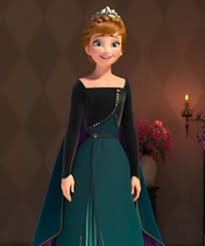 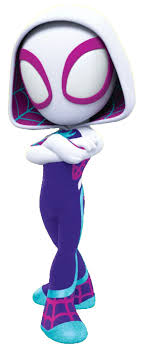 Who has more fun kids or adults?
Kids don’t do boring things like work. 
I like playing with my brothers.
Kids like painting, colouring and being messy. 
Kids do fun things like going downstairs and eating mommy and daddy’s tea. 
Kids go to the park and can fit down the slide.
Kids get birthday parties.
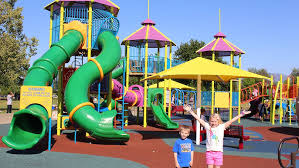 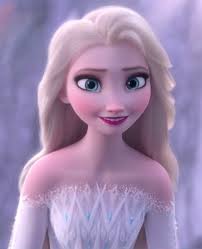 20XX
1